Отчет об исполнении бюджета за 2013 год
ИСПОЛНЕНИЕ БЮДЖЕТА ЗА 2013г.
ПЛАН ДОХОДОВ
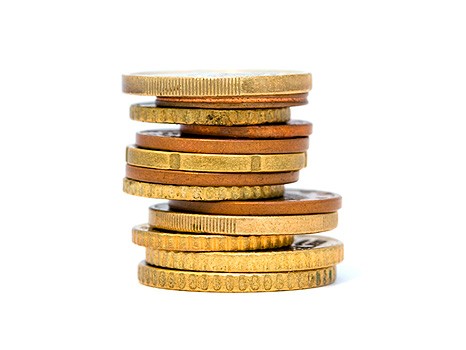 ДОХОДНАЯ ЧАСТЬ БЮДЖЕТА
НАЛОГОВЫЕ И НЕНАЛОГОВЫЕ ДОХОДЫ
ОТКЛОНЕНИЕ
НАЛОГОВЫЕ ДОХОДЫ
ОТКЛОНЕНИЕ
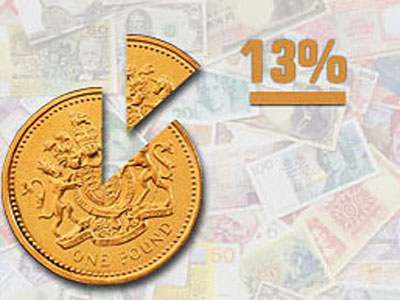 НДФЛ
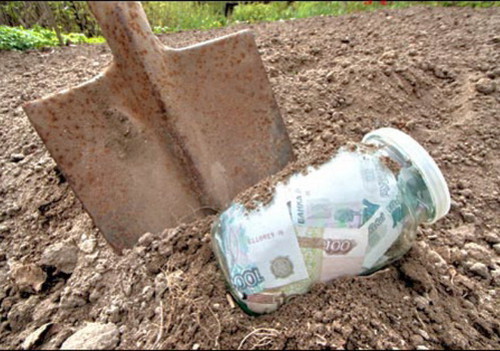 ЗЕМЕЛЬНЫЕ ПЛАТЕЖИ В 2013г.
83,1%
102,9%
НАЛОГИНА СОВОКУПНЫЙ ДОХОД
НАЛОГ НА ИМУЩЕСТВО физических лиц
БЕЗВОЗМЕЗДНЫЕ ПОСТУПЛЕНИЯ ОТ ДРУГИХ БЮДЖЕТОВ БЮДЖЕТНОЙ СИСТЕМЫ РФ
РАСХОДЫ БЮДЖЕТА
ОБРАЗОВАНИЕ
КУЛЬТУРА
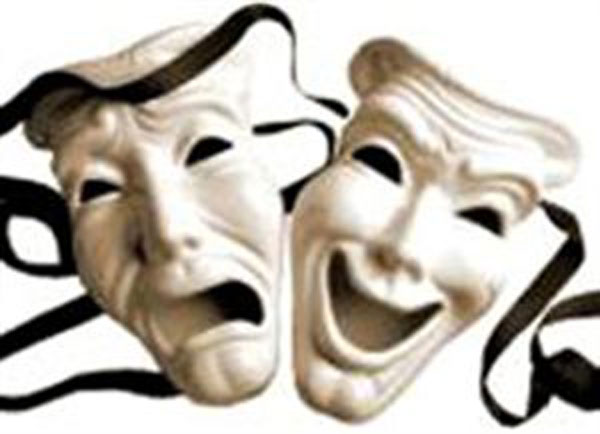 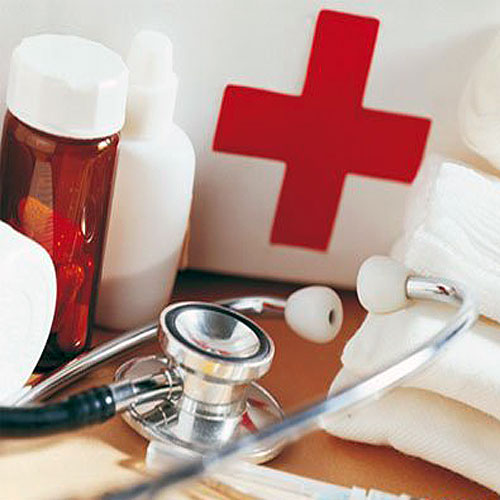 ЗДРАВООХРАНЕНИЕ
ФИЗИЧЕСКАЯКУЛЬТУРА И СПОРТ
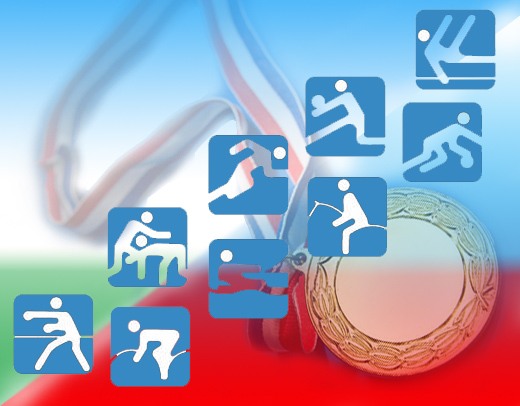 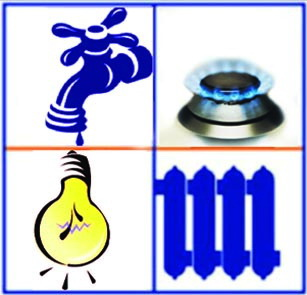 ЖИЛИЩНО-КОММУНАЛЬНОЕ  ХОЗЯЙСТВО
СОЦИАЛЬНАЯ ПОЛИТИКА
МУНИЦИПАЛЬНЫЙ ДОЛГ
РАСХОДЫ НА ОБСЛУЖИВАНИЕ МУНИЦИПАЛЬНОГО ДОЛГА
6 269,5 
тыс. рублей
Расходы на реализацию целевых программ
Расходы на социальную сферу
77 %
Дефицит бюджета
Отчет об исполнении бюджета за 2013 год